Alice Lab 5Giving Music Videos a professional appearance
Content-Objective:
 Learn integration of video “camera” and screen objects to give a professionally made appearance. 
Language-Objective:
 Utilize Alice JAVA animation creation program Set-Vehicle and “do in order” code options to create sophisticated music videos.
Alice Lab 5JAVA Programming
Utah Robotics 1 Standard 3
Common Core High School Algebra Reasoning
Common Core High School Interpreting Functions
Alice Lab 5
STARTER
Canvas: Starter Quiz
TODAY’S AGENDA
STARTER assignment.
Alice Demo 
(professional
appearance)
Canvas: Alice Lab 5.
Language Objective
Content Objective
Learn basics of Java coding in block format
Use Alice to create Java coded animations.
Do today’s Starter Quiz!(in Canvas)
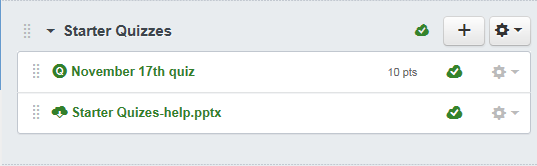 Alice Programming Module
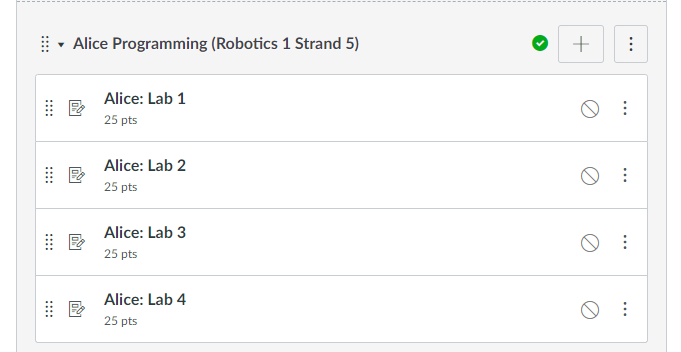 Watch Alice Tutorial Video(s)
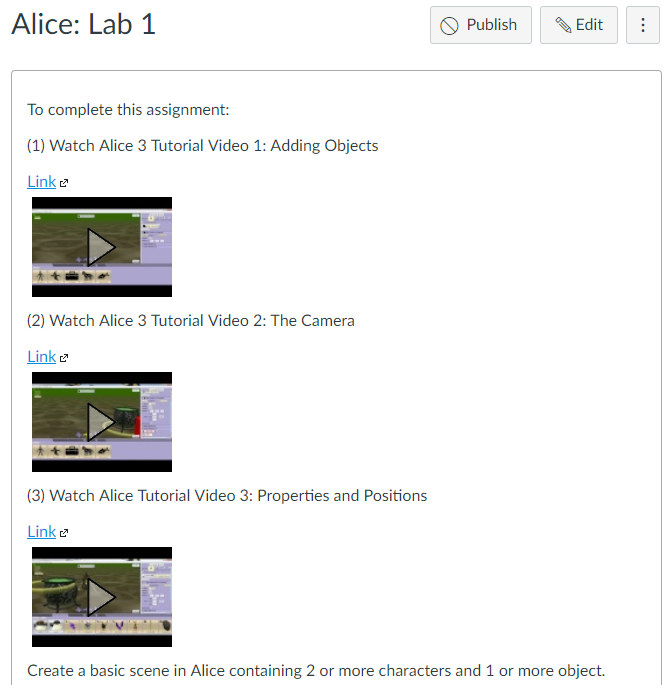 Step 1: select desktop or menu “Alice”
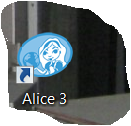 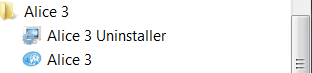 Step 2: “Select a background (use MARS initially) click on OK”
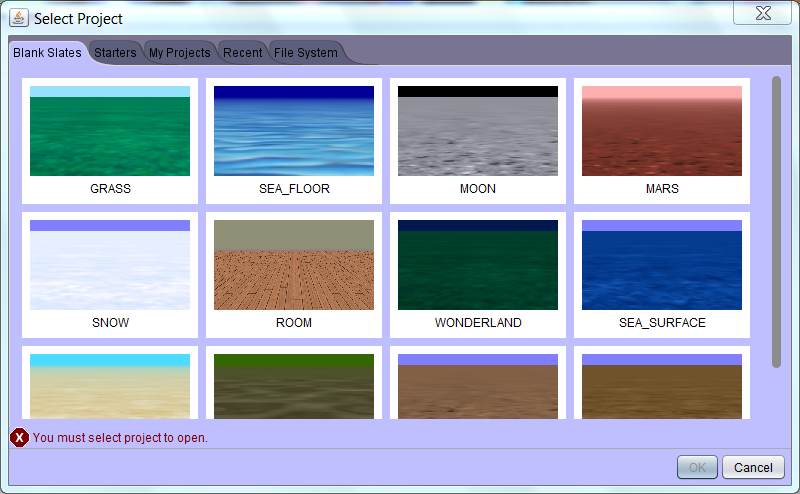 Step 3: “Alice layout screen”
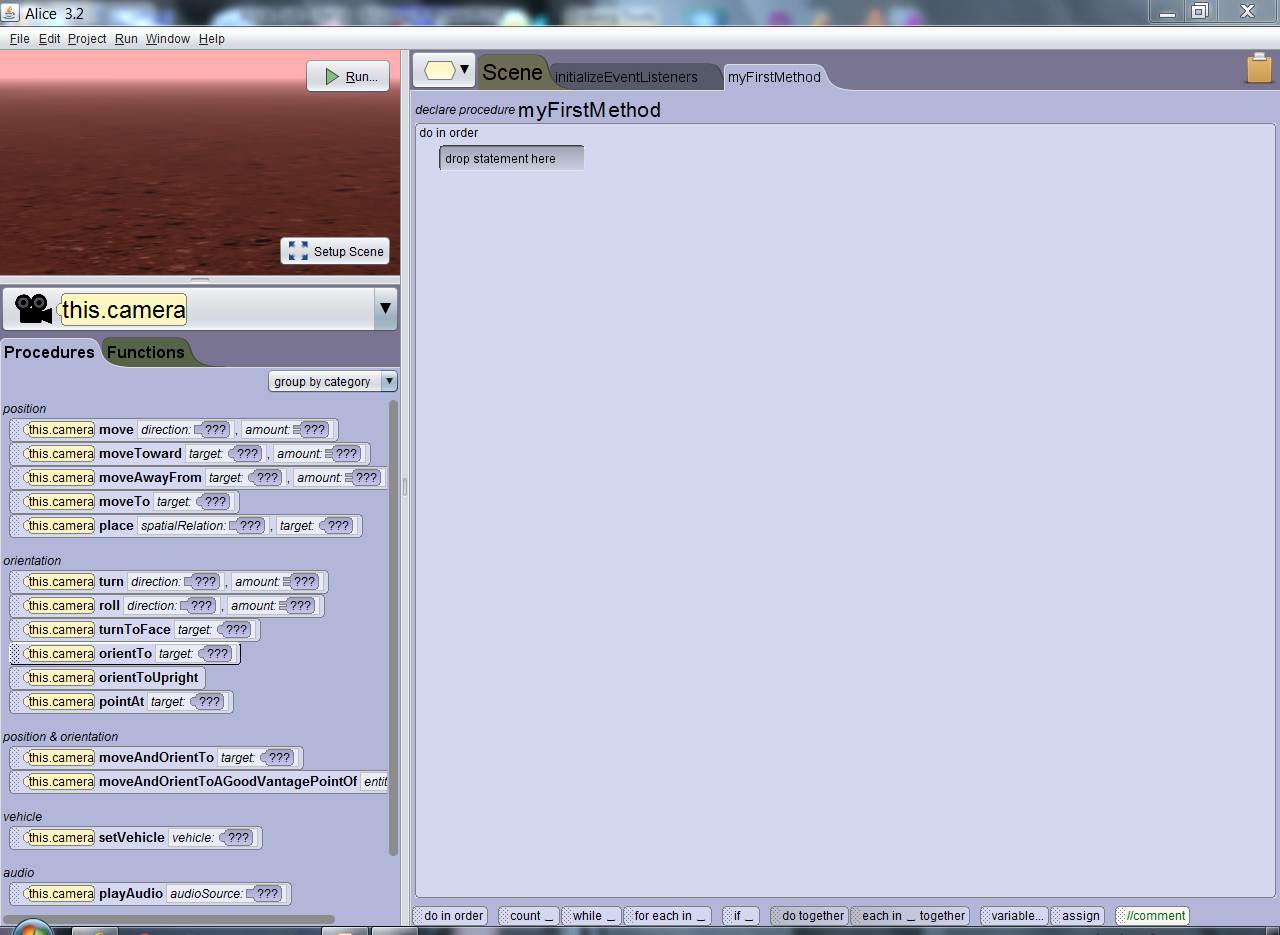 Step 4: “click on Setup Scene”
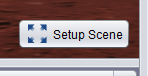 Step 5: “Scene setup window”
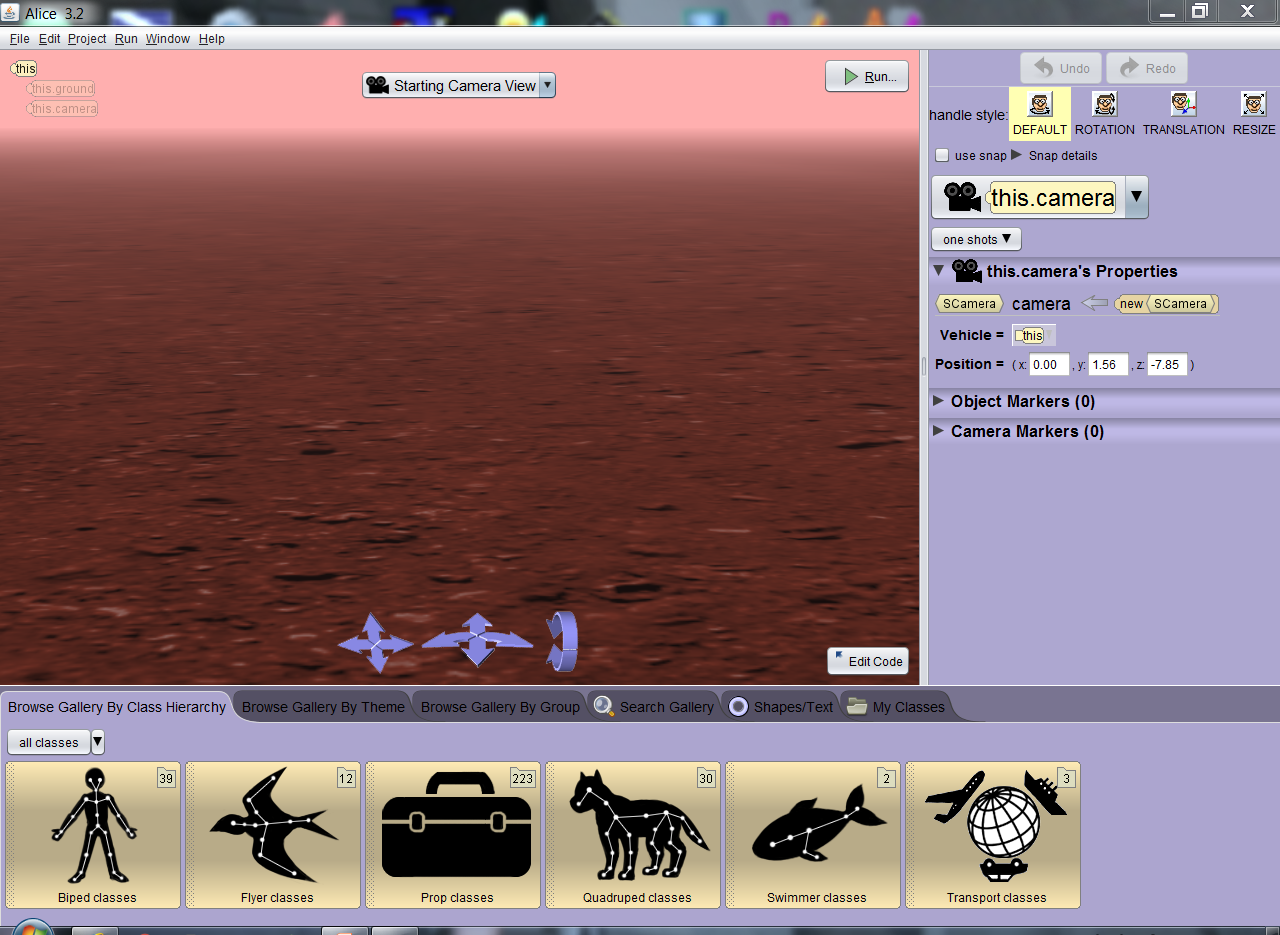 Step 6: Select multiple “Biped” class objects and then drag objects into background. Click “ok” to set in place.
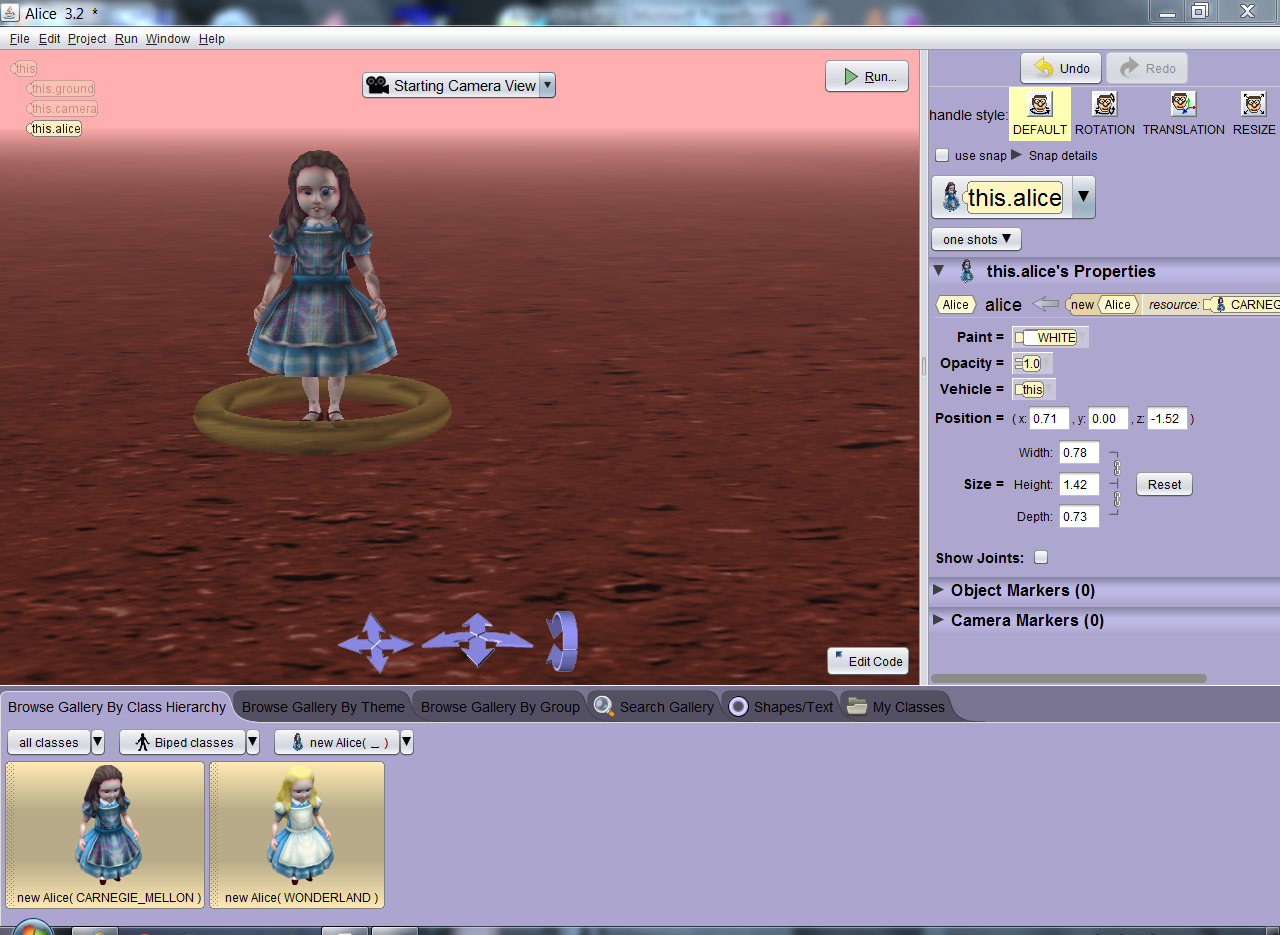 Step 7: After objects (actors) are in place Click on “Edit Code” button
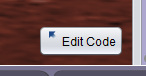 Step 8: Locate down arrow by “This” and select the actor you placed in the screen.
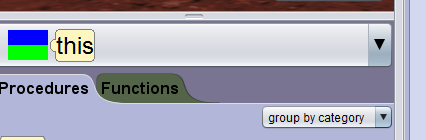 Step 9: Locate My First Method area to code action.
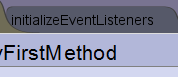 Step 10: Use “DoTogether” to create a music video where action happens while music is played.
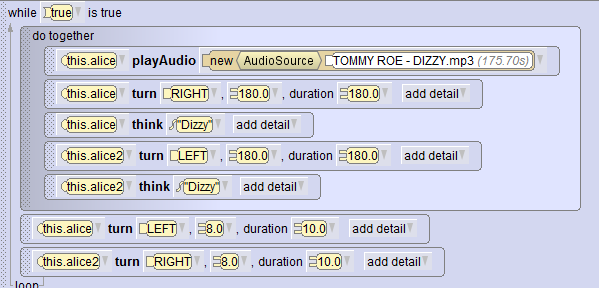 Step 11: Add setVehicle command to have camera follow a screen object like a professionally made video would do.
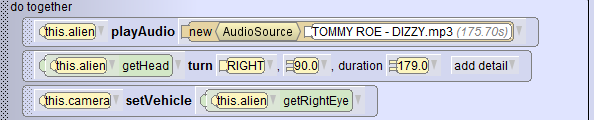 Step 12: If you want to have the camera fly around the characters use an object near center of action and have that object turn for entire video.
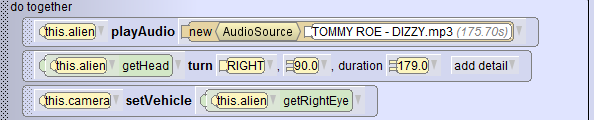 Step 12: Use “do in order” option within Do together music loop to have items perform actions sequentially.
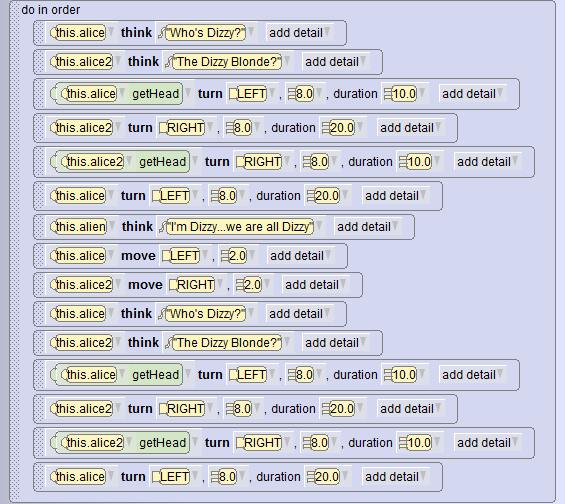 Example code.  The characters and audience both get “dizzy”
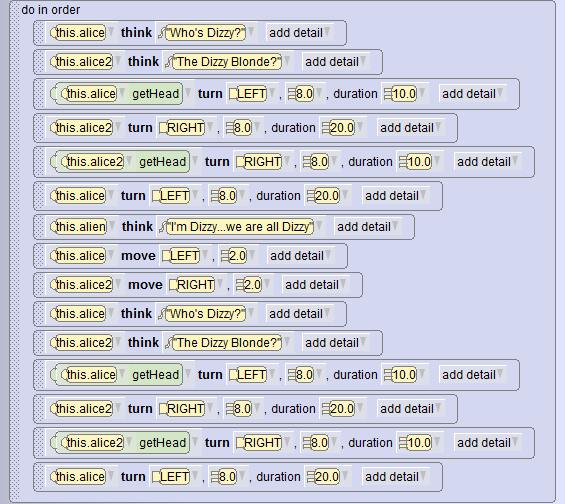 Assignment:  Create a more professional music video using the “do in order” within the “Do together” option Use a character as a camera “set vehicle” reference to make video appear more professional.  Show completed animation to instructor. Note:  In Robotics the actions in this exercise would be used to integrate autonomous and manual control.
Capturing ProgramWindows Snipping Tool (All Apps, Windows Accessories, Snipping Tool)
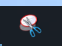 Use Windows Snipping Tool to capture image of your Alice scene and submit capture file for credit in Canvas.
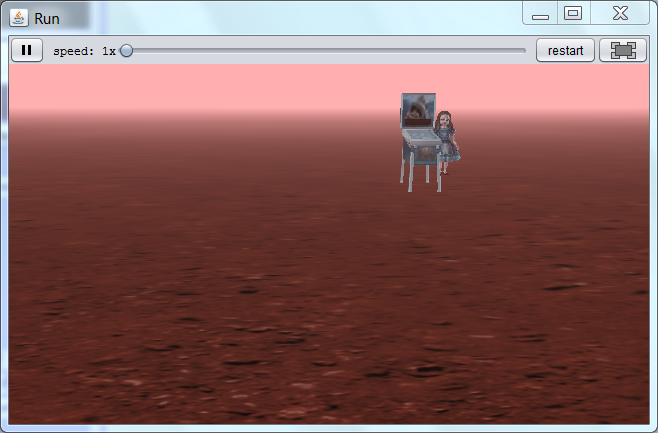 Alice: Lab 5 Submission Link
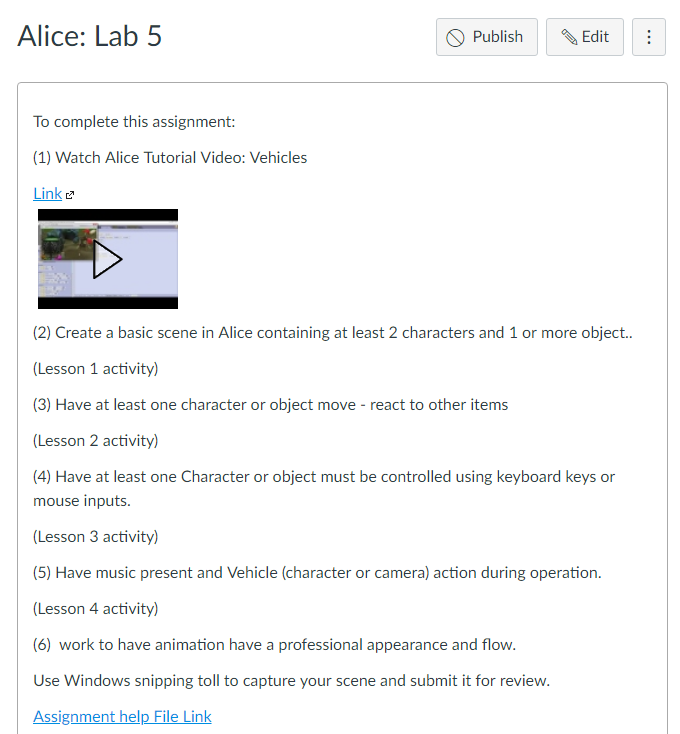